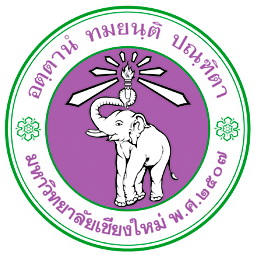 Assembly Language
Part IIIProgram Structure and I/O Controls
Department of Computer Science, Faculty of Science, Chiang Mai University
Outline
Program Structure
Input-Output control and macro programming
A First Program
Displaying a String
A Case Conversion Program
Creating and Running a Program
204231: Computer Organization and Architecture
2
Memory Models
Model			Description
SMALL			code in one segment
				data in one segment
MEDIUM		code in more than one segment
				data in one segment
COMPACT		code in one segment
				data in more than one segment
LARGE			code in more than one segment
				data in more than one segment
				no array larger than 64k bytes
HUGE			code in more than one segment
				data in more than one segment
				arrays may be larger than 64k bytes
204231: Computer Organization and Architecture
3
Data Segment
A program’s data segment contains all the variable definitions.
Constant definitions are often made here as well, but they may be placed elsewhere in the program since no memory allocation is involved.
204231: Computer Organization and Architecture
4
Stack Segment
The purpose of the stack segment declaration is to set aside a block of memory (the stack area) to store the stack.
The stack area should be big enough to contain the stack at its maximum size.
100h bytes for the stack area is a reasonable size for most applications
204231: Computer Organization and Architecture
5
Code Segment
The code segment contains a program’s instructions.
Inside a code segment, instructions are organized as procedures.
The last line in the program should be the END directive, followed by name of the main procedure.
204231: Computer Organization and Architecture
6
Putting It Together
.MODEL	SMALL
.STACK	100H
.DATA
	; data definitions go here
.CODE
MAIN		PROC
	; instructions go here
MAIN		ENDP
	; other procedures go here
END		MAIN
204231: Computer Organization and Architecture
7
INT
I/O service routines
The Basic Input/Output System (BIOS) routines
The DOS routines
The INT (interrupt) instruction is used to invoke a DOS or BIOS routine.
INT Interrupt_number
204231: Computer Organization and Architecture
8
INT 21h
INT 21h may be used to invoke a large number of DOS functions.
A particular function is requested by placing a function number in the AH register and invoking INT 21h.
204231: Computer Organization and Architecture
9
Function 1: Single-Key Input
Input:
AH 	= 1

Output:	
AL	= ASCII code if character key is pressed
		= 0 if non-character key is pressed
204231: Computer Organization and Architecture
10
Function 1: Single-Key Input
MOV	AH, 1		; input key function
	INT		21h		; ASCII code in AL
204231: Computer Organization and Architecture
11
Function 2: Display a Character or Execute a Control Function
Input:
AH 	= 2
DL	= ASCII code of the display character or
		= control character

Output:
AL	= ASCII code of the display character or
		= control character
204231: Computer Organization and Architecture
12
Function 2: Display a Character or Execute a Control Function
MOV	AH, 2		; display character function
	MOV	DL, ‘?’	; character is ‘?’
	INT		21h		; display character
204231: Computer Organization and Architecture
13
A First Program
ECH.ASM will read a character from the keyboard and display it at the beginning of the next line.
The data segment was omitted because no variables were used.
When a program terminates, it should return control to DOS.
This can be accomplished by executing INT 21h, function 4Ch.
204231: Computer Organization and Architecture
14
Function 9: Display a String
Input:
DX 	= offset address of string.
		= The string must end with a ‘$’ character.
204231: Computer Organization and Architecture
15
LEA
LEA is used to load effective address of a character string.
LEA	destination, source
MSG	DB		‘HELLO!$’
	LEA	DX, MSG	; get message
	MOV	AH, 9		; display string function
	INT		21h		; display string
204231: Computer Organization and Architecture
16
A Case Conversion Program
CASE.ASM begins by prompting the user to enter a lowercase letter, and on the next line displays another message with the letter in uppercase.
The lowercase letters begin at 61h and the uppercase letters start at 41h, so subtraction of 20h from the contents of AL does the conversion.
204231: Computer Organization and Architecture
17
Programming Steps
204231: Computer Organization and Architecture
18
Step 1. Create the Source Program File
An editor is used to create the preceding program.
The .ASM is the conventional extension used to identify an assembly language source file.
204231: Computer Organization and Architecture
19
Step 2. Assemble the Program
The Microsoft Macro Assembler (MASM) is used to translate the source file (.ASM file) into a machine language object file (.OBJ file).
MASM checks the source file for syntax errors.
If it finds any, it will display the line number of each error and a short description.
C:\>MASM File_Name;
204231: Computer Organization and Architecture
20
Step 3. Link the Program
The Link program takes one or more object files, fills in any missing addresses, and combines the object files into a single executable file (.EXE file)
This file can be loaded into memory and run.
C:\>LINK File_Name;
204231: Computer Organization and Architecture
21
Step 4. Run the Program
To run it, just type the run file name.
C:\>File_Name
204231: Computer Organization and Architecture
22
DOS Commands
C: go to drive C:
DIR displays the contents of a directory 
CD <DIRECTORYNAME> takes you to that directory. You can use one or more subdirectory names
CD\ takes you to the top of the directory tree (typically to C:) . 
CD.. moves you one level up the directory tree (i.e. up towards the root directory).
204231: Computer Organization and Architecture
23
Reference
Ytha Yu and Charles Marut, Assembly Language Programming and Organization of the IBM PC. New York: McGraw-Hill, 1992.
204231: Computer Organization and Architecture
24